CÔ BÉ BÁN DIÊM
NHÓM
MỤC LỤC
PHẦN I
PHẦN II
GIỚI THIỆU TÁC GIẢ,TÁC PHẨM

TÓM TẮT TÁC PHẨM

RÚT RA VẤN ĐỀ NGHỊ LUẬN
LÀM VĂN
PHẦN I
TÁC GIẢTÁC PHẨM
TÁC GIẢ
Hans Christian  Andersen (2/4/1805-4/8/1875).  là nhà văn người Đan Mạch chuyên viết truyện cổ tích cho thiếu nhi.
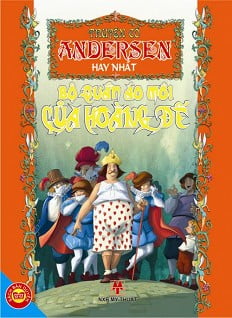 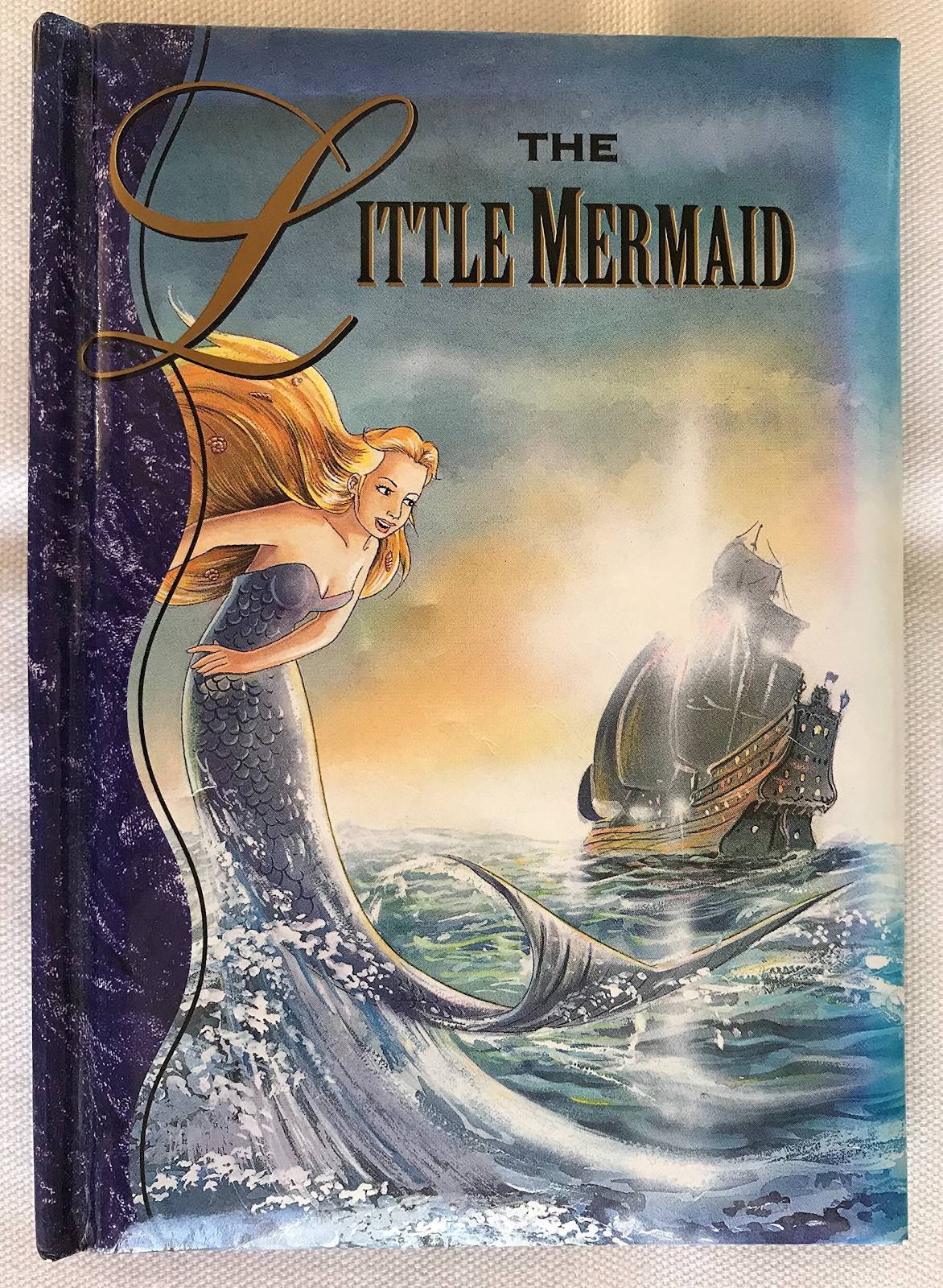 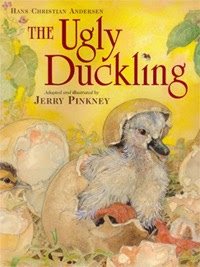 TÁC PHẨM
1.Hoàn cảnh sáng tác:

- Văn bản được viết vào năm 1845, khi tên tuổi của tác giả lừng danh thế giới với trên 20 năm cầm bút
2.Ý chính

-Đoạn 1: Hình ảnh cô bé bán diêm trong đêm giao thừa giá rét.

-Đoạn 2: Các lần quẹt diêm, mộng tưởng và hiện thực.

-Đoạn 3: Cái chết thương tâm của cô bé bán diêm.
TÓM TẮT TÁC PHẨM
-Truyện kể về một cô bé sống trong một gia đình không hạnh phúc,phải đi bán diêm để mưu sinh.
- Em phải chui rúc trong một xó tối tăm, lạnh lẽo, luôn luôn chịu đựng những lời mắng nhiếc , chửi rủa của người bố tàn nhẫn và phải đi bán diêm kiếm sống. 
 - Trong một đêm Giao Thừa , khi mọi người đã trở về nhà bên gia đình để đón giao thừa thì em vẫn lặng lẽ mưu sinh trên từng con phố với bộ quần áo rách rưới. 
-Không bán được diêm nên em không dám về nhà,phải nắp ở góc tường quẹt diêm sưởi ấm.
- Mỗi lần quẹt que diêm cháy sáng là một mộng tưởng đến với em. 
 - Lần thứ nhất, em thấy lò sưởi.
- Lần thứ hai em thấy bàn ăn và con ngỗng quay.
 - Lần thứ ba em thấy cây thông Nô-en hiện ra.
 - Lần thứ tư bà hiện về, vì sợ bà đi mất nên cô bé đã quẹt hết một bao diêm để níu giữ bà ở lại. 
 - Cuối cùng em đã chết vì rét.
 - Buổi sáng đầu năm, người ta thấy một em bé ngồi giữa những bao diêm trong đó có một bao diêm đốt hết nhẵn.
VẤN ĐỀ NGHỊ LUẬN ĐƯỢC RÚT RA
Hình ảnh của cô bé bán diêm ẩn chứa một thông điệp sâu sắc, để lại dấu ấn mãi mãi trong tâm hồn của những người đọc trên khắp thế giới. Nỗi đau khó tả trong câu chuyện luôn nhắc nhở chúng ta về khát vọng sống mãnh liệt của một đứa trẻ tội nghiệp ,khuyến khích chúng ta hiểu rằng chúng ta cần phải giúp đỡ và yêu thương lẫn nhau trong cuộc sống này. Thật vậy,khát vọng sống như chính tính mạng của chúng ta, nó quan trọng như thế đấy.
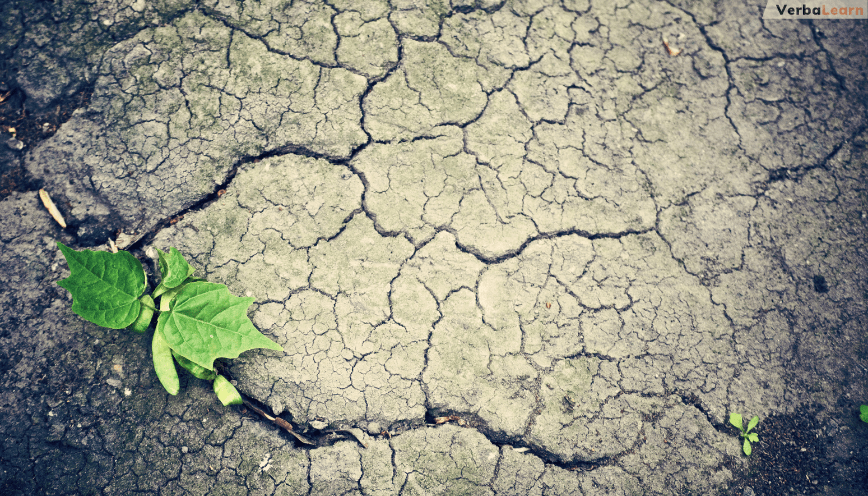 PHẦN II
-LÀM VĂN-
I . MỞ BÀI


 Ai đã từng đọc Cô bé bán diêm của nhà văn Đan Mạch An-đéc-xen hẳn sẽ không thể nào quên những ánh lửa diêm nhỏ nhoi bùng lên giữa đêm giao thừa giá rét gắn với một thế giới mộng tưởng thật đẹp của cô bé nghèo khổ. Từng que diêm vụt sáng như những ánh lửa mang bao nỗi niềm khát khao, hi vọng sống của cô bé . Tuy những áng văn đã khép lại nhưng cảm xúc thì không , qua câu chuyện cô bé bán diêm đã cho ta thấy được khát vọng sống mãnh liệt . Thật vậy, niềm khát khao, hi vọng sống là một thực trạng quan trọng đáng để chúng ta bàn luận và có những nhận thức đúng đắn hơn.
. II . THÂN BÀI
1.Giải thích
  -Câu chuyện kể về một cô bé sinh ra trong gia đình gặp biến cố nên sống trong cảnh nghèo đói,chật vật.Vào đêm đông cô bé không thể về nhà đành nắp ở xó tường,vừa lạnh,vừa tủi.Lần lượt cô quẹt từng que diêm như mỗi lần quẹt là mỗi cô khát khao,mộng tưởng về cuộc sống tốt đẹp hơn.
  - Khát vọng sống : Khát khao, hi vọng sống là những mong muốn, kì vọng vào một kết quả tốt đẹp sẽ diễn ra trong tương lai. 
  - Đánh thức được những năng lực, khả năng tiềm ẩn bên trong mỗi con người, mang đến sức mạnh tổng thể giúp chinh phục mọi khó khăn và chạm tay tới thành công, hạnh phúc.
 2. Biểu hiện
 -Người có khát vọng sống thường thể hiện sự quyết tâm và sự cống hiến cao độ đối với mục tiêu trong cuộc sống .
-Khát vọng sống có thể bao gồm sự tự đặt ra mục tiêu, hoạt động mạnh mẽ để đạt được mục tiêu đó, lòng kiên nhẫn và sự cống hiến, khả năng thất bại và vẫn tự tin tiến lên, và niềm tin vào khả năng thay đổi cuộc sống
-Khi vấp ngã hay gặp khó khăn cũng không nản chí mà biết đứng dậy bước tiếp về phía trước.
 -Sống có ước mơ, hoài bão, luôn biết đặt ra những mục tiêu cho bản thân mình.
3.KHẲNG ĐỊNH
-Từ đó , bằng ngòi bút đẫm chất hiện thực và nhân văn tác giả đã đưa người đọc đến sự rung cảm nhất định là niềm cảm thông trước số phận bất hạnh của cô bé bán diêm cũng như thấy được khát vọng sống luôn tràn đầy mạnh mẽ trong cô.

-Giúp con người tràn đầy năng lượng trong cuộc sống

-Làm con người biết đặt ra mục tiêu riêng cho mình, cách thức để thực hiện và đạt được những mục tiêu đã nêu ra

-Con người có tâm lí tích cực, lí tưởng sống tốt đẹp

- Khát vọng sống giúp con người có động lực vươn lên, mạnh mẽ những khi vấp ngã hay gặp khó khăn. 

-Có thể nói, khát vọng sống giúp con người mạnh mẽ, cứng cỏi hơn
DẪN CHỨNG
Lê Thị Thắm sinh ra với cơ thể tật nguyền không có đôi tay, tự tập viết và làm việc bằng đôi chân của mình để thực hiện ước mơ trở thành cô giáo dạy Tiếng Anh. Nỗ lực theo đuổi con đường học tập cô gái ấy đã vượt lên hoàn cảnh của chính mình để bước chân vào trường đại học Hồng Đức. Và ước mơ trở thành cô giáo của Lê Thị Thắm đến nay đã trở thành sự thật.
Trước khi trở thành nhà văn nhà văn được nhiều người yêu thích,Rowling là một phụ nữ thất nghiệp,ly hôn và nuôi con bằng tiền trợ cấp xã hội.Nhưng với nghị lực,khát vọng sống mãnh liệt nữ nhà văn đã mang đến cho cả nhân loại 7 tập Harry Potter,từ đó cô ấy đã trở nhà văn nổi tiếng khắp trên thế giới,và là người đầu tiên trở thành tỷ phố nhờ viết sách.
HẬU QUẢ
Trong môi trường học tập:

  -Lơ đà,bị bỏ lại sau so với bạn bè,tập thể.

                                   Trong môi trường công việc:
                                     -Thua kém đồng nghiệp,lúc nào cũng bị khiển trách.

                                                                       Trong môi trường cộng đồng:

                                                                       - Phát triển chậm so với mọi người.

                                                                       -Khó có thể thành công được.

                                                                       - Bị tách khỏi xã hội
PHÊ PHÁN
Những kẻ không có khát vọng,thờ ơ,bỏ mặc cuộc đời.


Sống ký sinh,không có chính kiến riêng,ai sống sao mình sống vậy.


Không có đam mê,khát vọng về cuộc sống tốt đẹp hơn.


Khát vọng về một cuộc sống hão huyền,xa rời thực tế.
KẾT BÀI
KHẲNG ĐỊNH LẠI VẤN ĐỀ
LIÊN HỆ BẢN THÂN
Mở cửa và nhìn ngắm thế giới rồi nhìn lại chính mình, tôi thấy mình thật may mắn vì luôn có góc nhìn tích cực về mọi việc trong cuộc sống. Tôi luôn tự nhắc nhở mình giống như một mầm cây, luôn hướng mình về phía mặt trời - nơi tràn đầy ánh sáng và sự sống, thay vì cứ mãi nhìn vào những mảng tăm tối, quẩn quanh.
THANKS FOR WATCHING